Où est la pomme rouge?
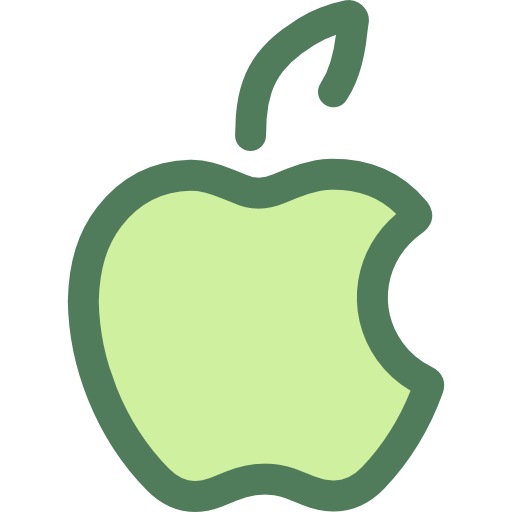 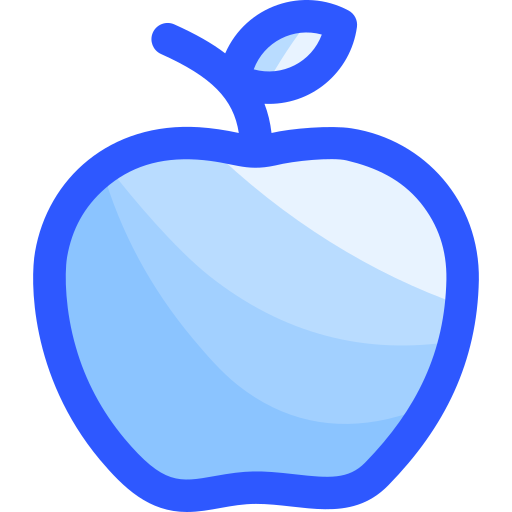 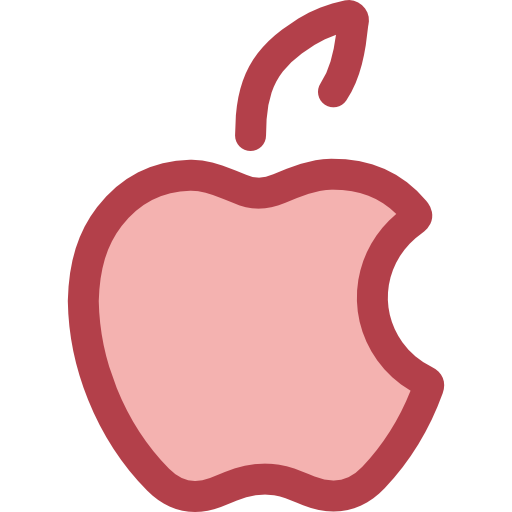 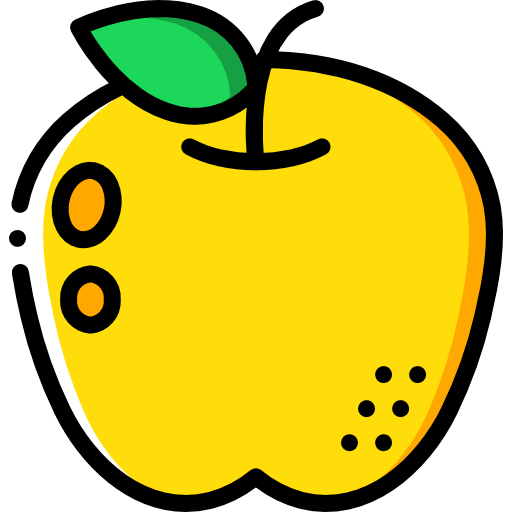